Lev Livet med Lavt Stofskifte
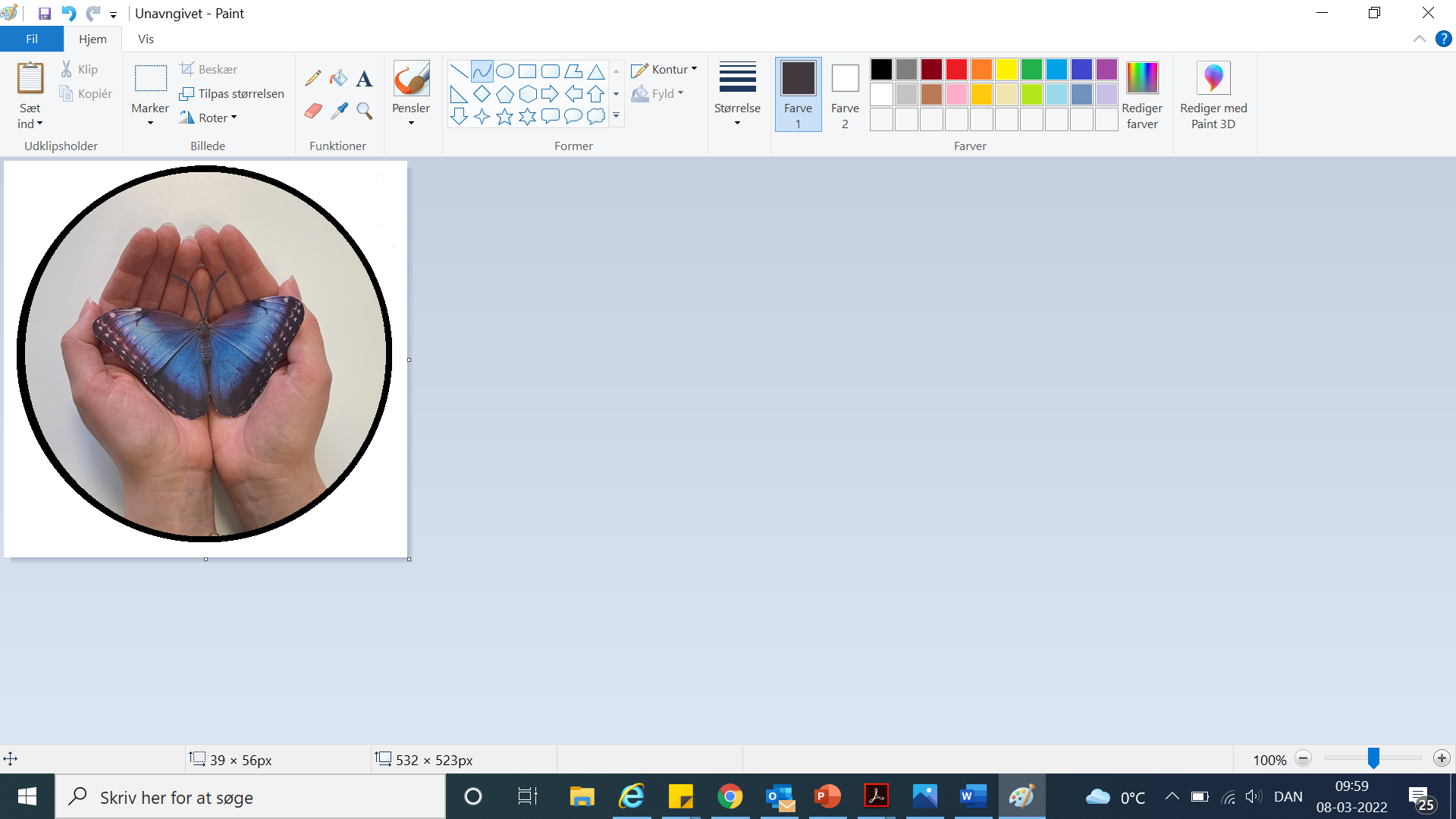 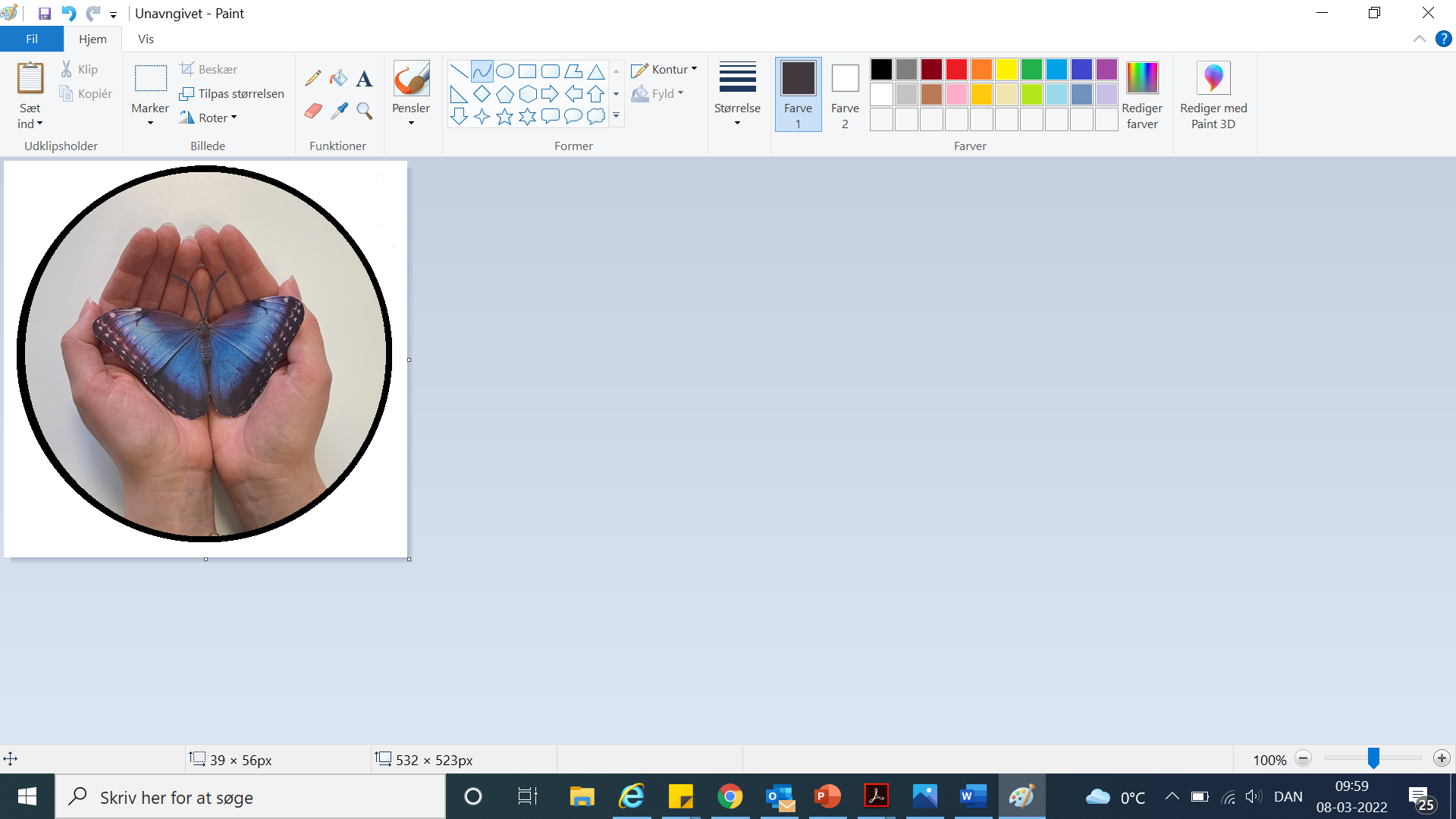 Undervisningsgang 3
Mestring
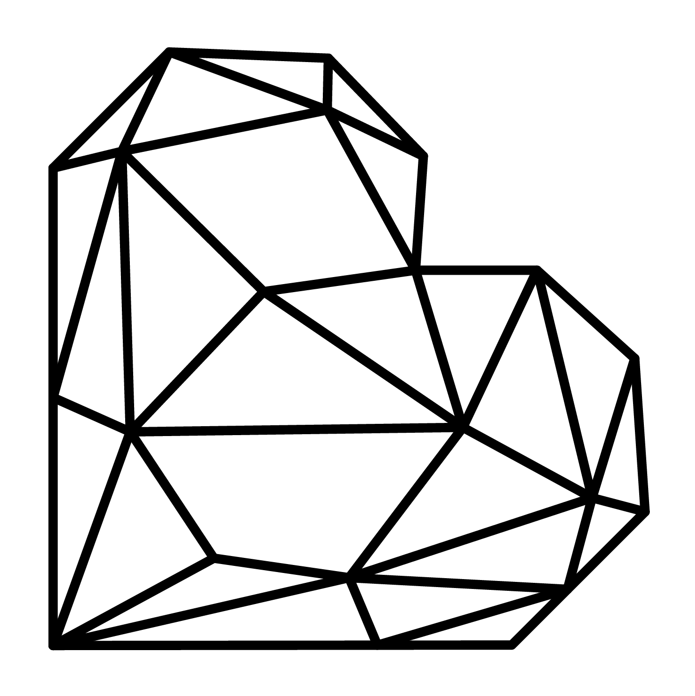 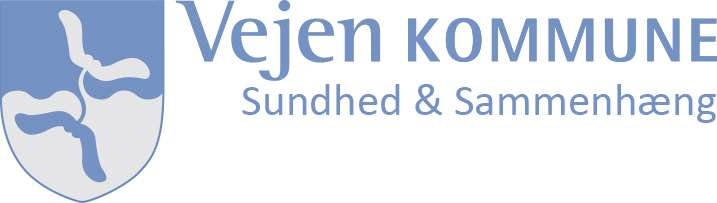 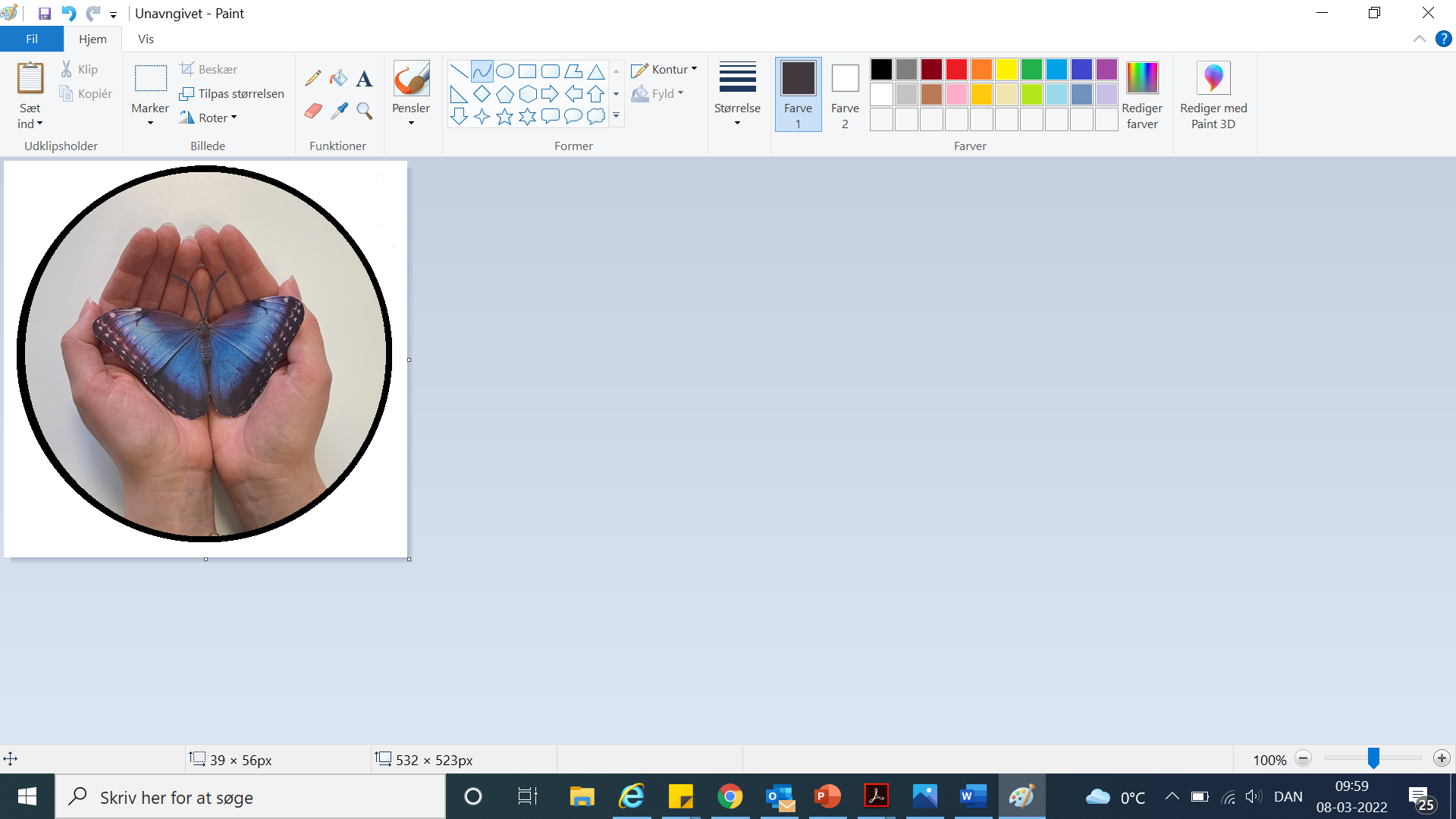 Siden sidst…
Spørgsmål?
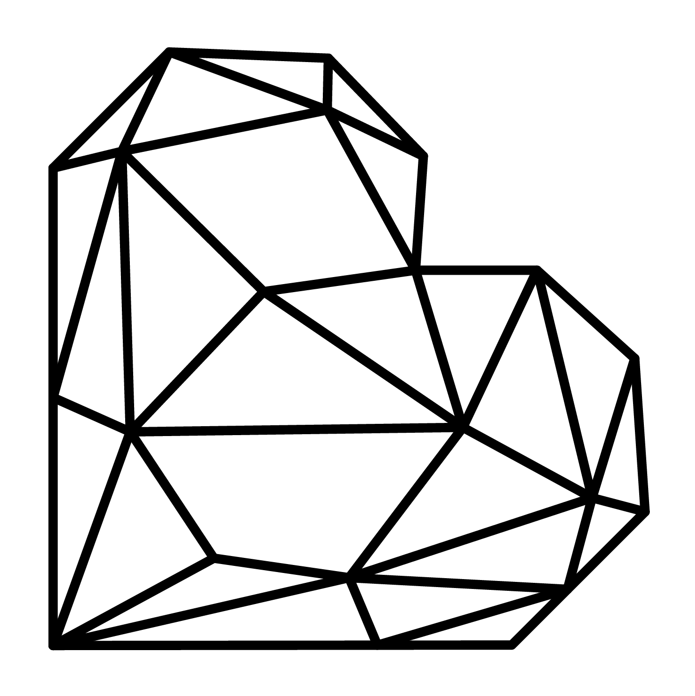 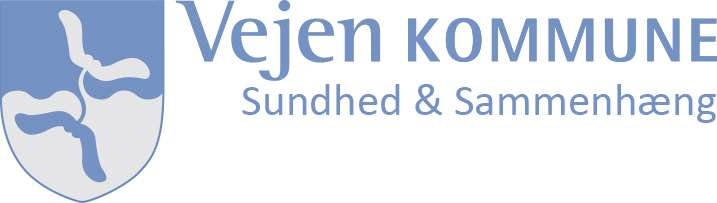 [Speaker Notes: Elise]
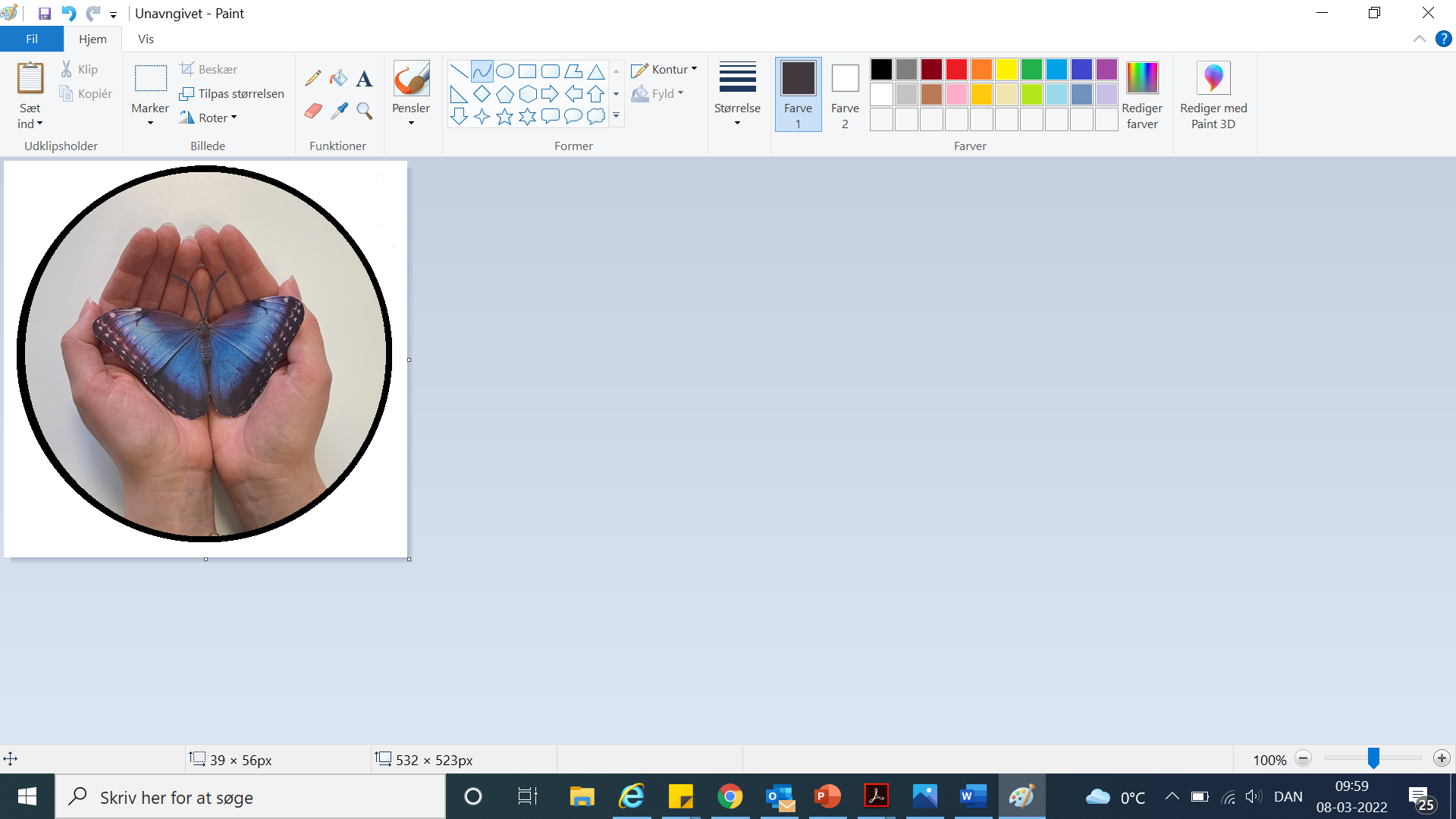 Dagens program
Krop og psyke
Kropsligt forhøjet alarmberedskab
Det dobbelte KRAM
Energiforvaltning
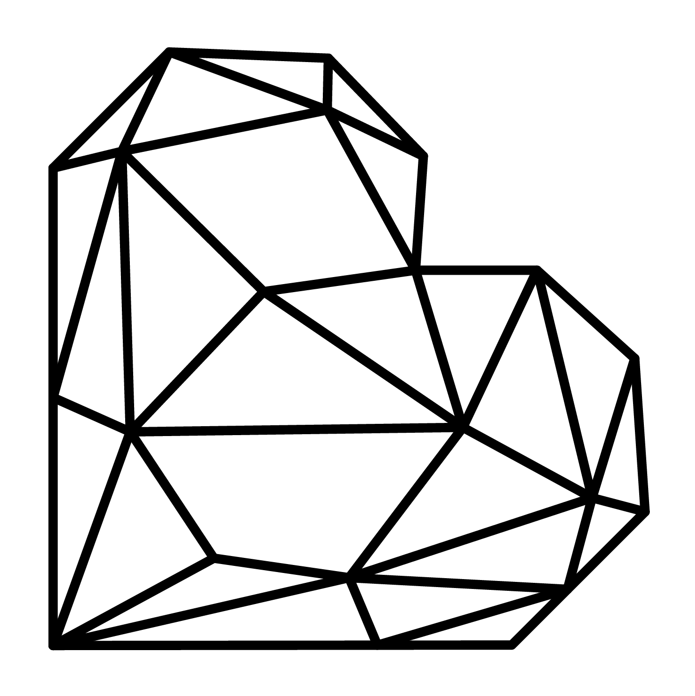 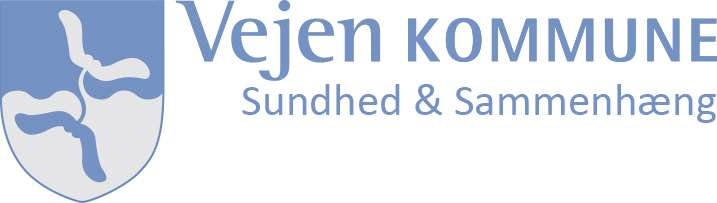 [Speaker Notes: Sanne]
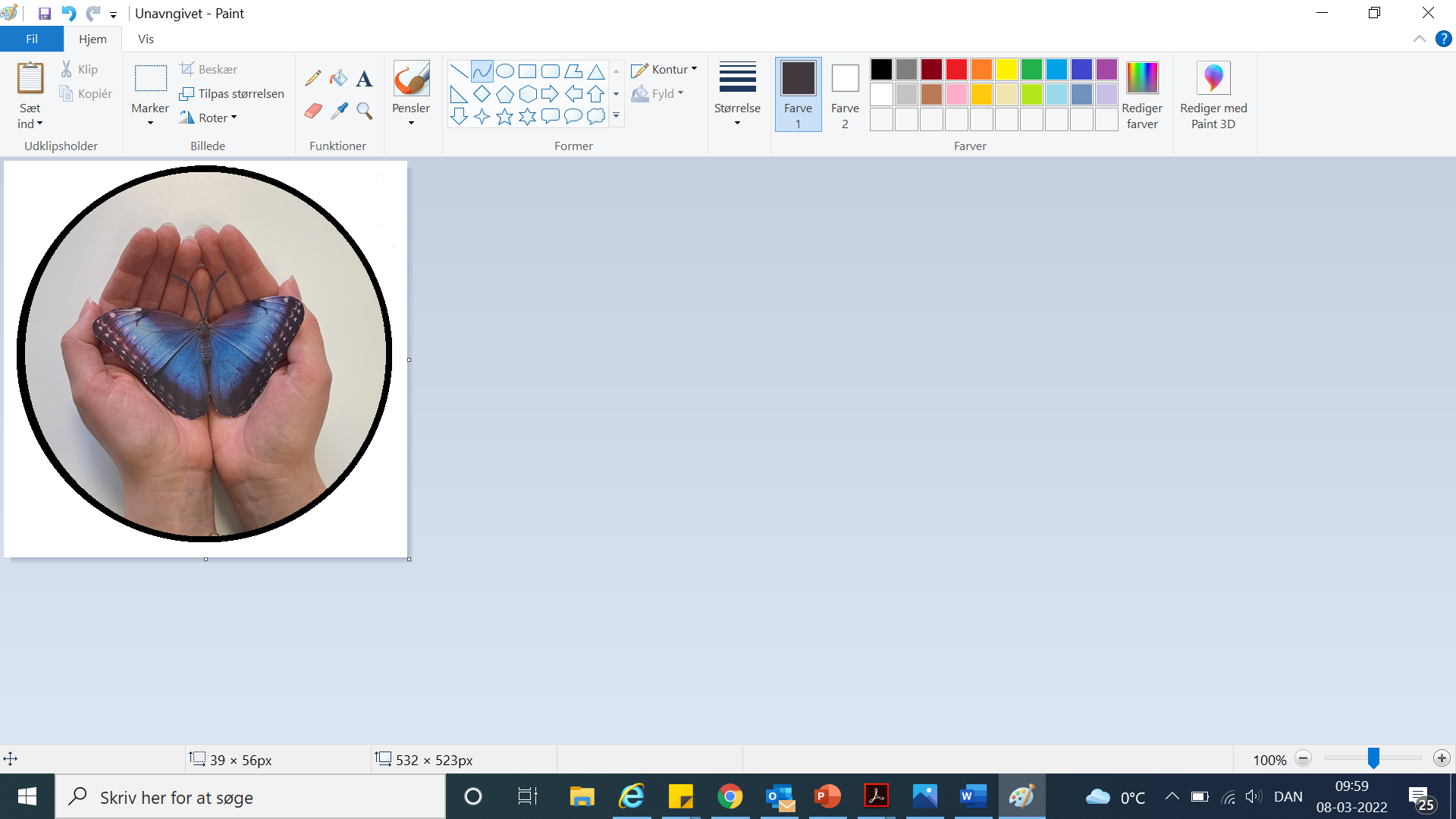 Sammenhæng mellem krop og psyke
Tanker
Adfærd
Følelse
Krop
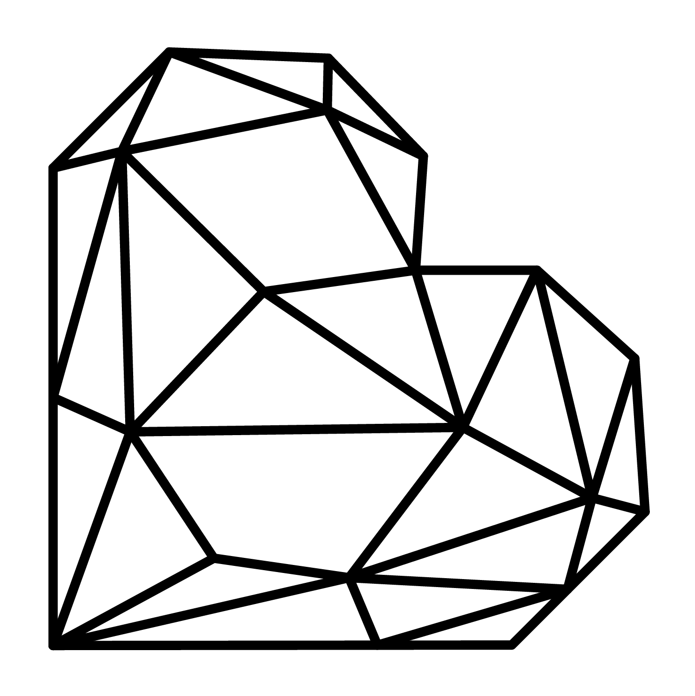 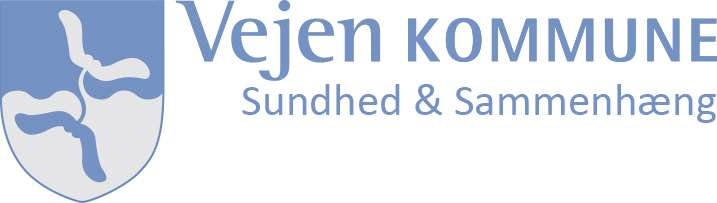 [Speaker Notes: Sanne
Bekymringstanker]
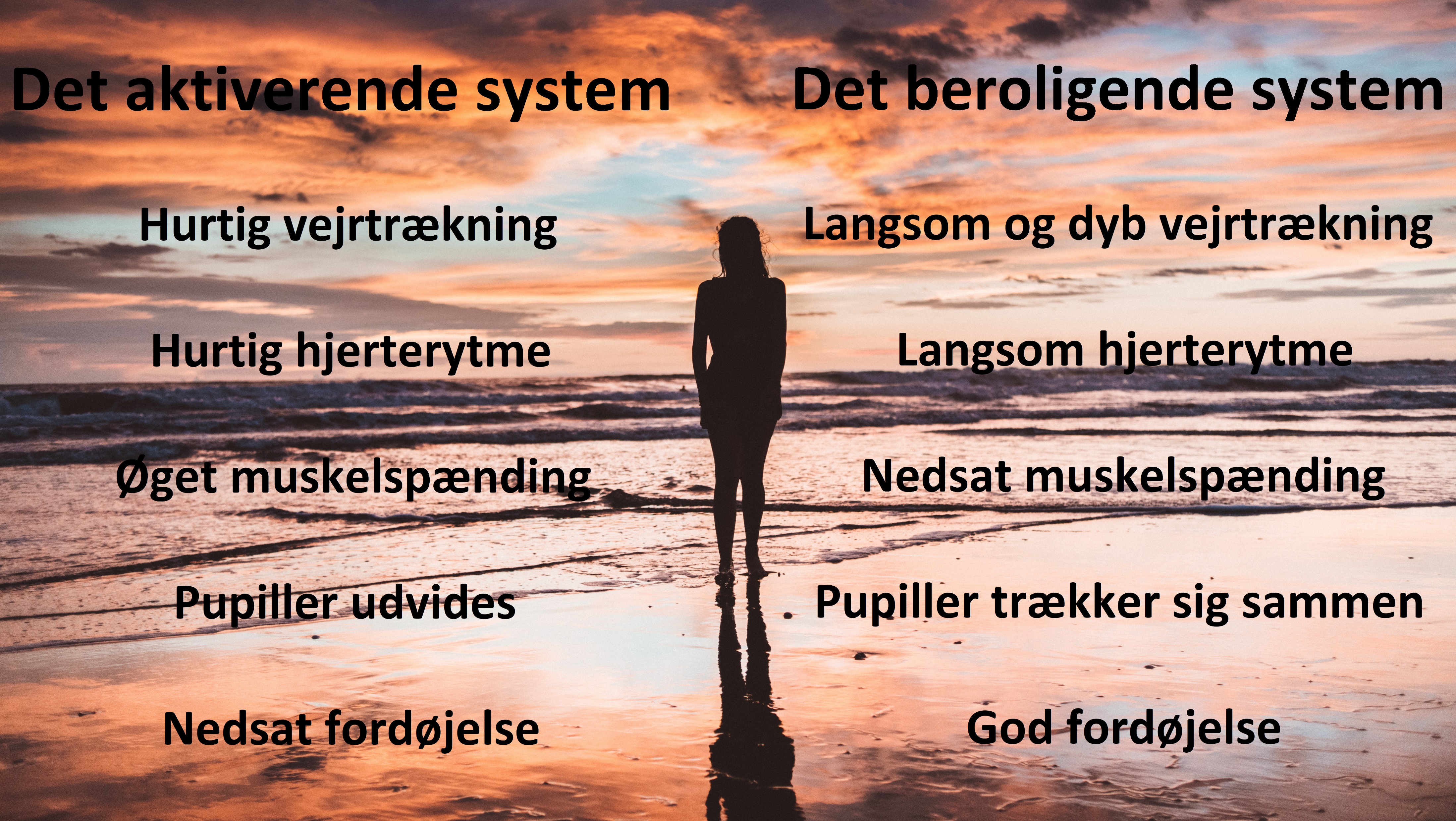 [Speaker Notes: Sanne]
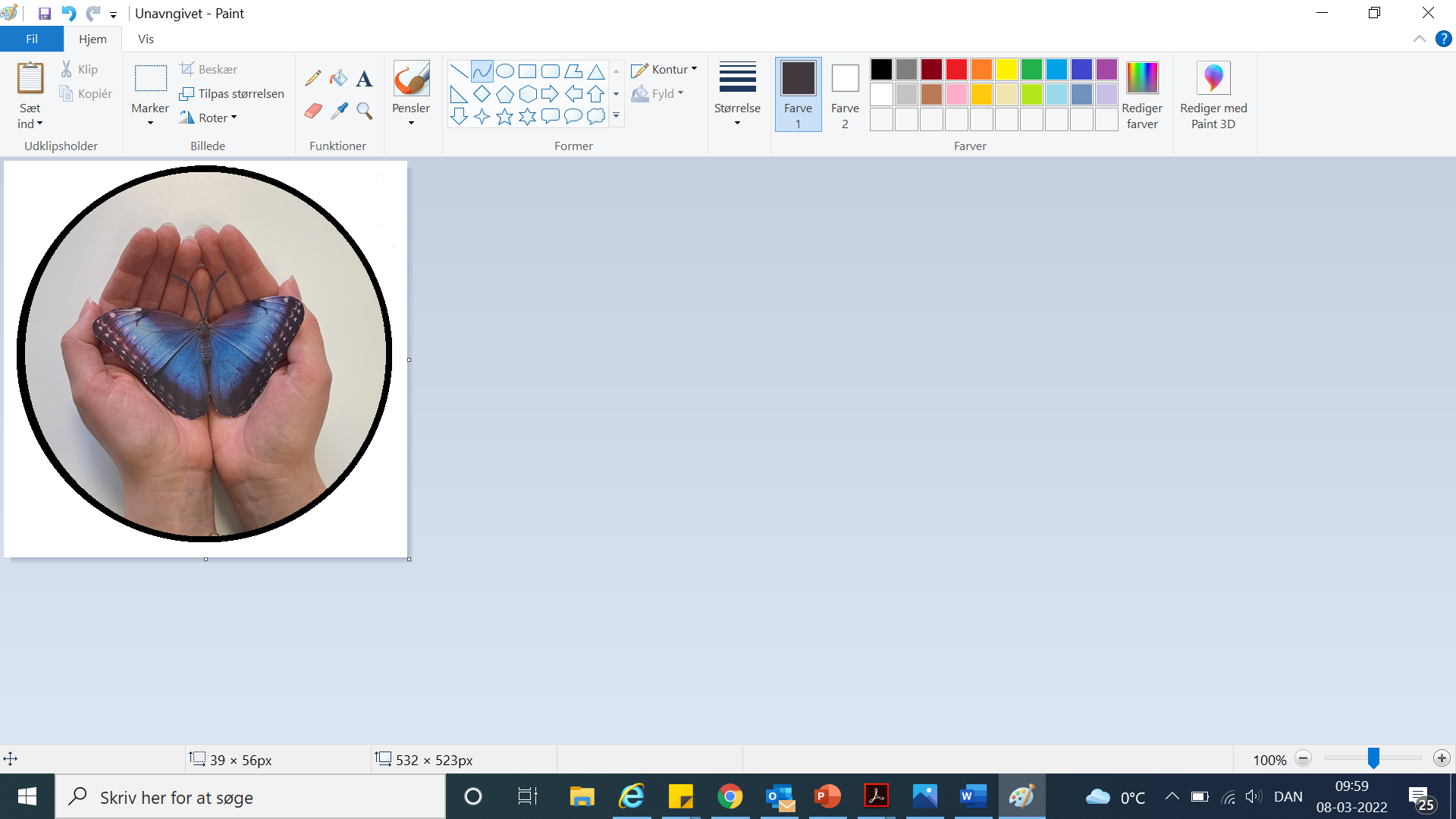 Det dobbelte KRAM
Alkohol
Rygning
Kost
Motion
At leve med lavt stofskifte
Kompetencer
Mestring
Accept
Relationer
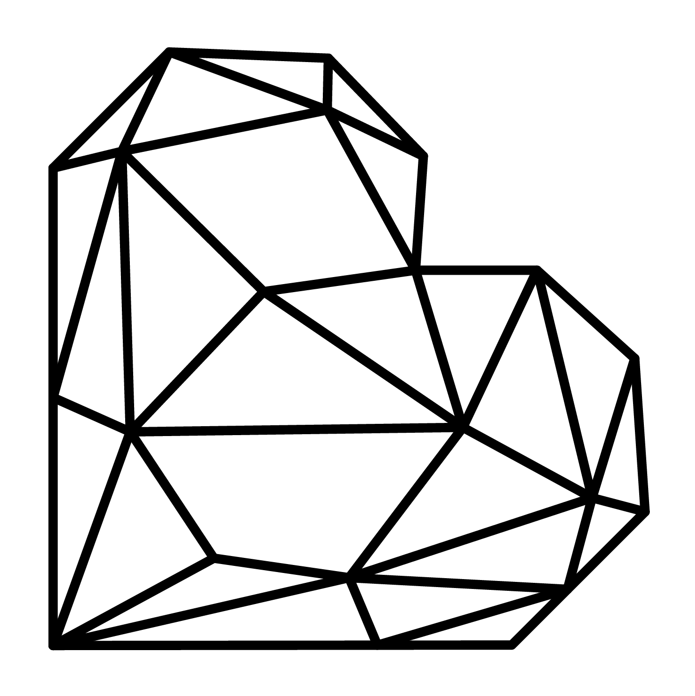 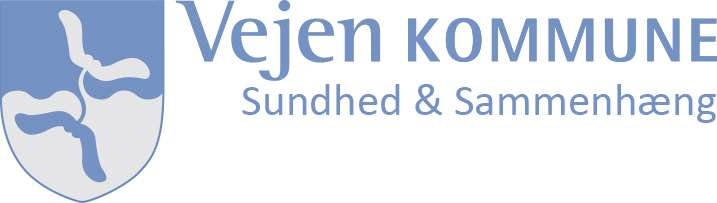 [Speaker Notes: Sanne
Antonovsky – håndterbarhed, begribelighed og forudsigelighed.
Risikofaktorer vs. Beskyttende faktorer
Der er en række beskyttende faktorer, som hjælper os med at holde os sunde/i trivsel. Det at man elsker nogen og føler sig elsket er den stærkeste beskyttende faktor. Eksempler på beskyttende faktorer er: En ægtefælle, godt forhold til sine børn, god arbejdsplads/kollegaer, hobbyer, natur, kulturelle aktiviteter, musik, teater. 
Evt. gruppearbejde]
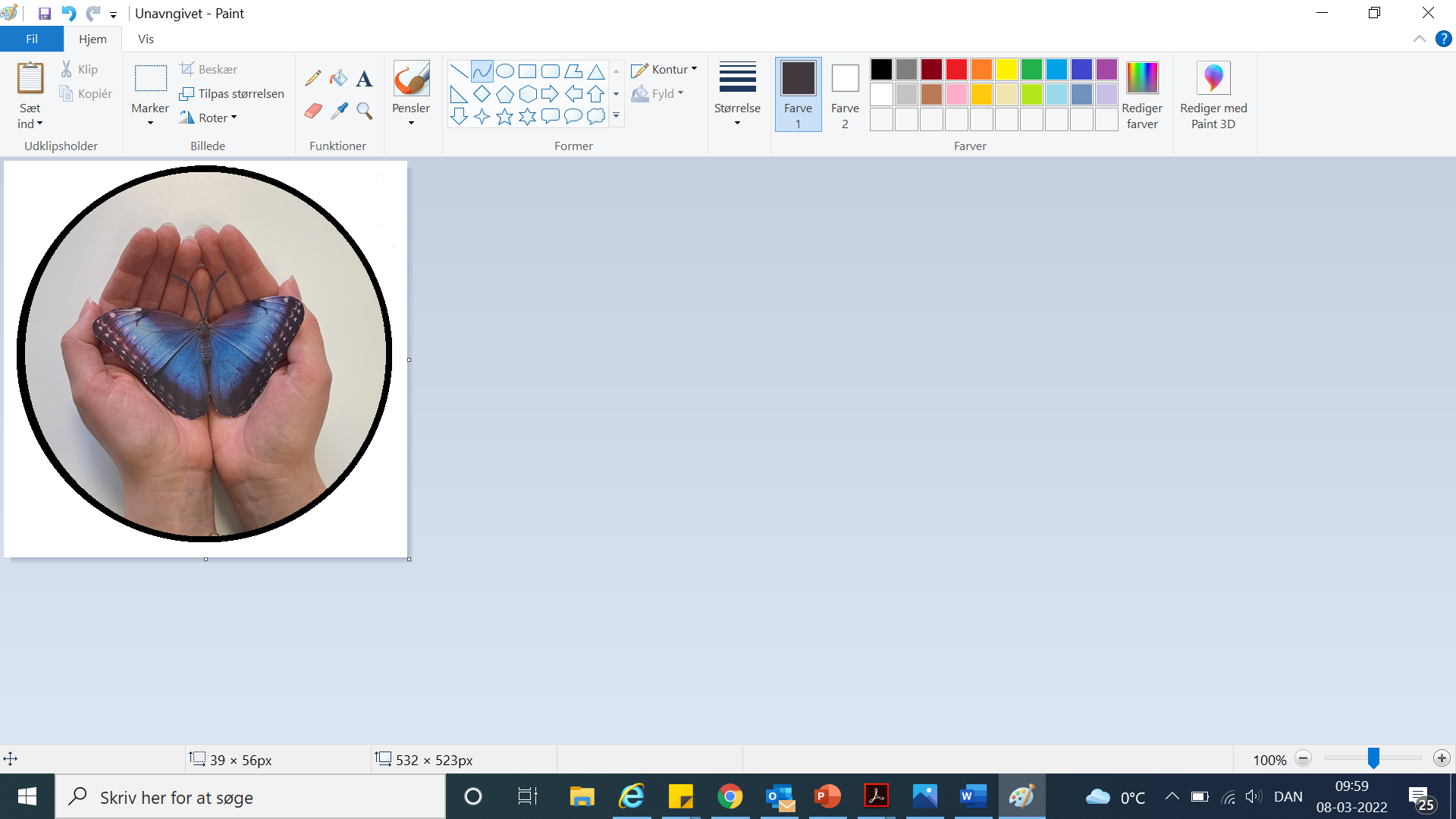 Aktiv pause
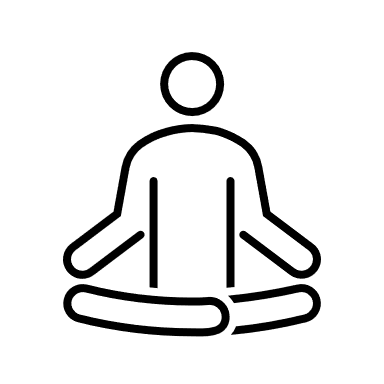 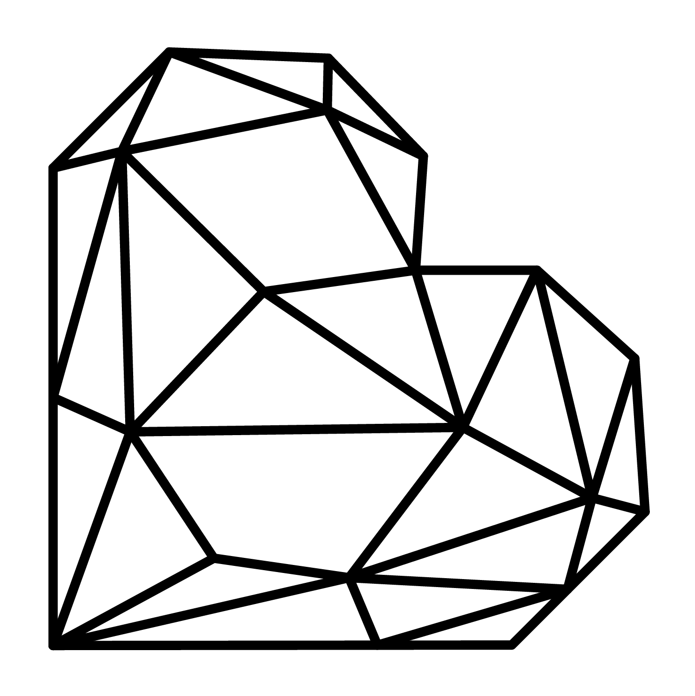 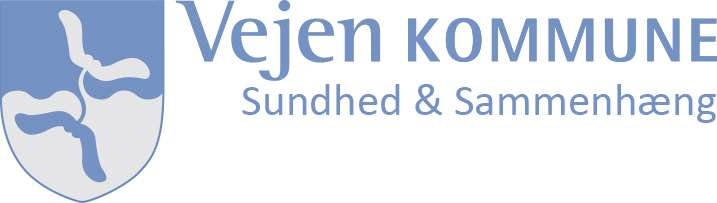 [Speaker Notes: Sanne
Øvelser som giver ro i kroppen
Hvordan opleves det?]
Et studie har undersøgt, hvad 5170 mennesker med lavt stofskifte oplever, der hjælper på deres kognitive symptomer
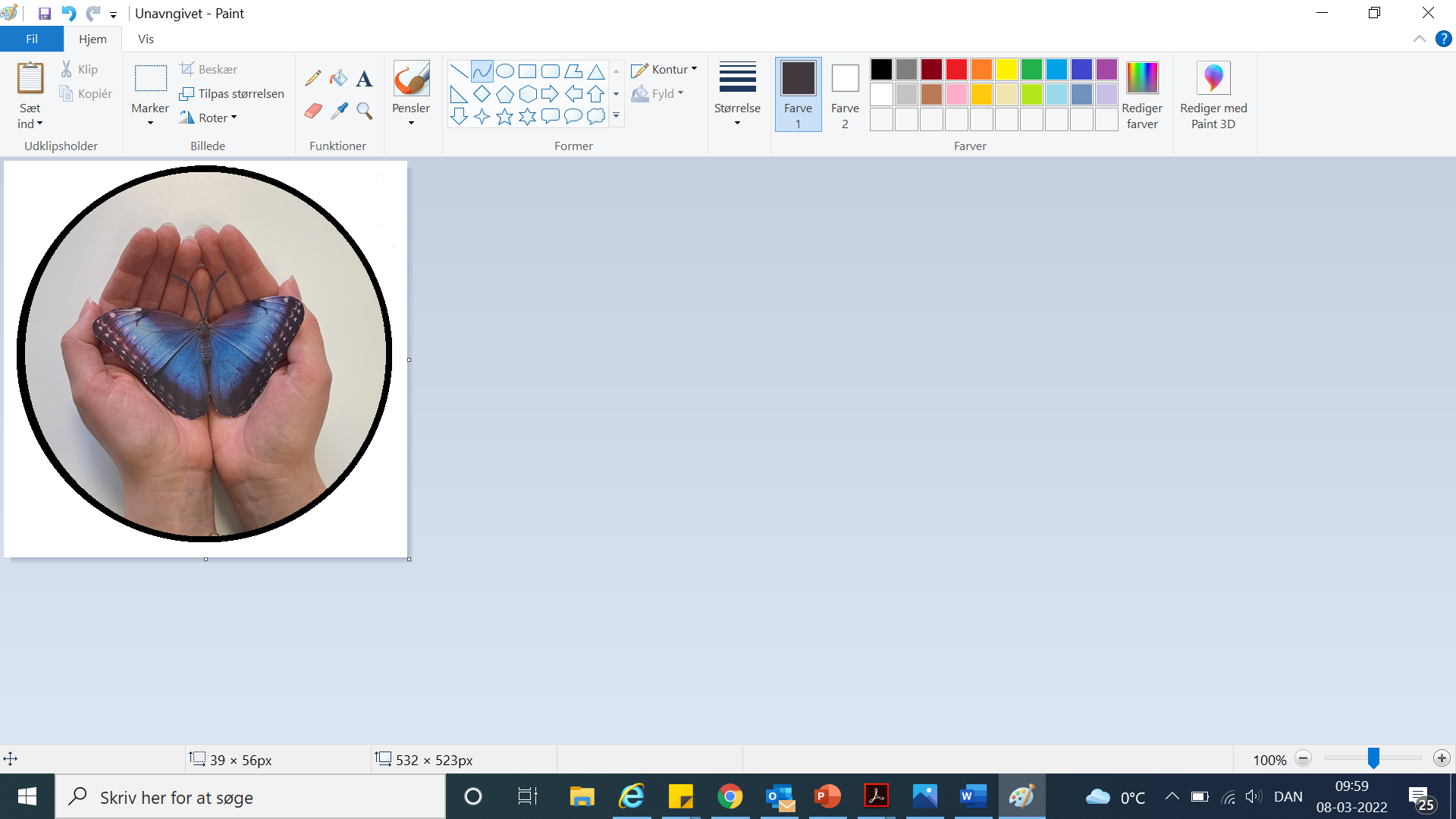 Ettleson et al, 2022
[Speaker Notes: Elise
Tabel over hvad patienter selv beskriver hjælper på deres symptomer vedr. hjernetåge.
Alle patienter er i behandling

Noget andet man fandt ud af i studiet af Ettleson et al 2022, var at samarbejdet/forholdet med egen læge kan fylde meget for nogle https://stofskifteforeningen.dk/under-huden-paa-dine-blodproever-2022/?utm_source=Stofskifteforeningen&utm_campaign=ab84d7b567-EMAIL_CAMPAIGN_2021_01_20_03_54_COPY_01&utm_medium=email&utm_term=0_6377346150-ab84d7b567-535374446patienter med lavt stofskifte og ”brain fog”]
Ressourcer og belastninger
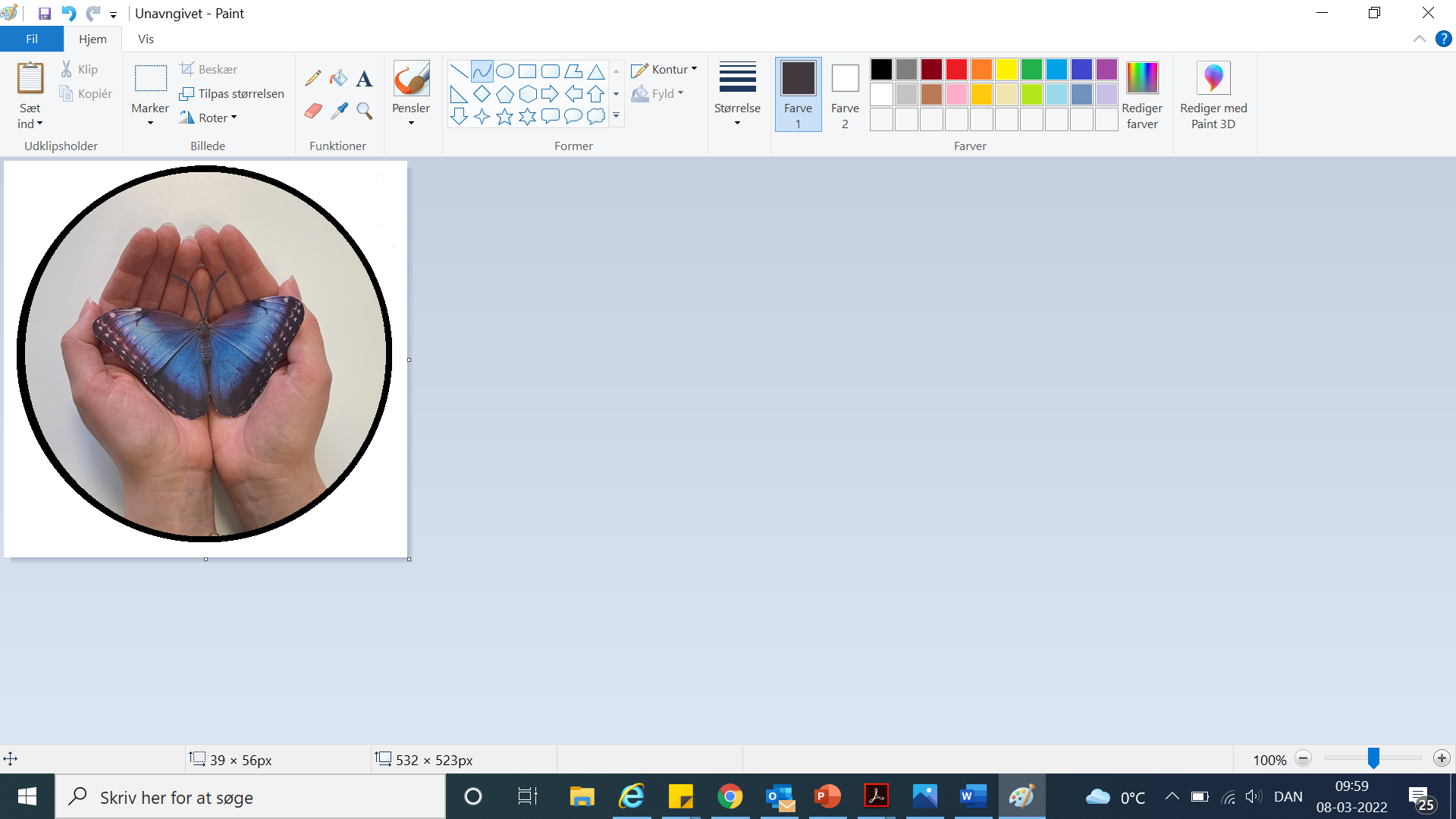 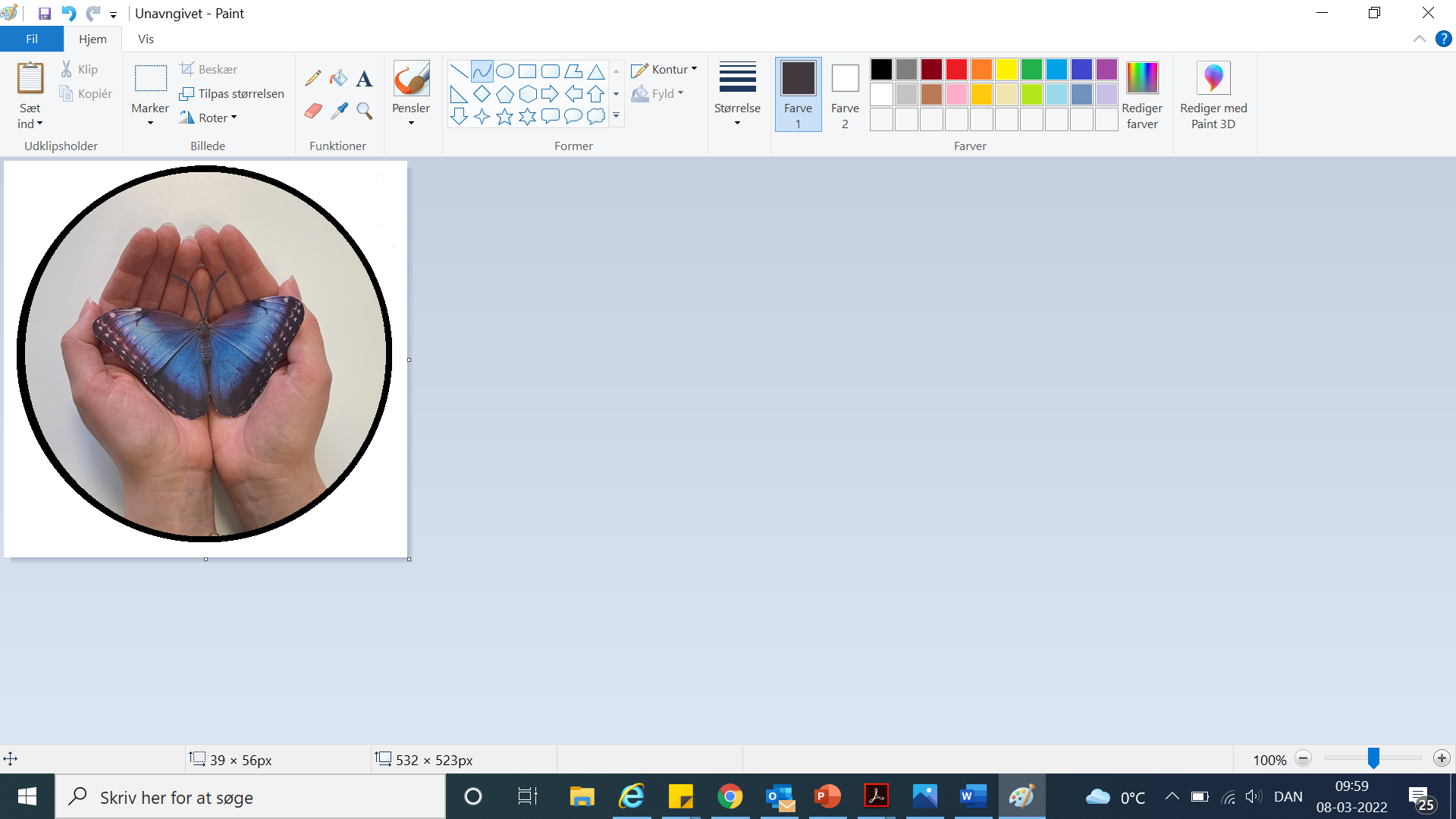 Medicin
justering
Mange bekymringer
Usikker
økonomi
Belastninger
Dårlig søvn
Manglende opbakning
Stort arbejdspres
Ressourcer
Gode kostvaner
Hjælpsomme kollegaer
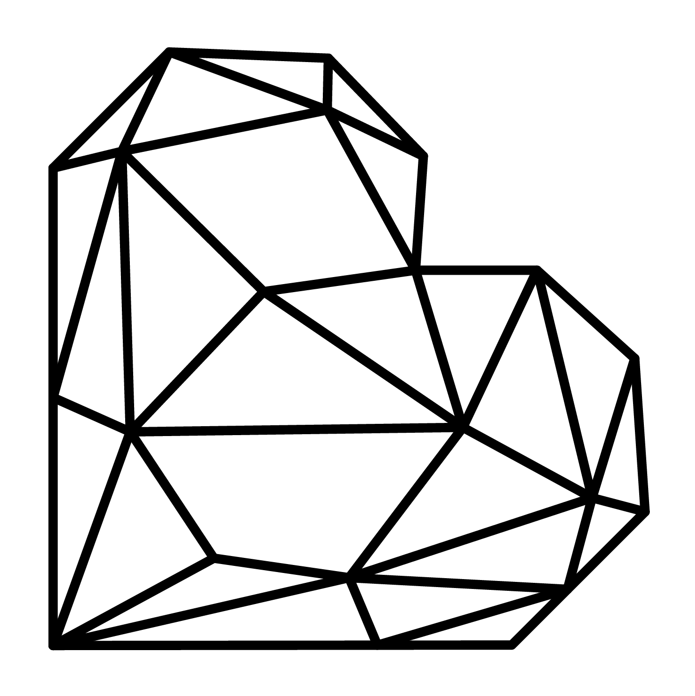 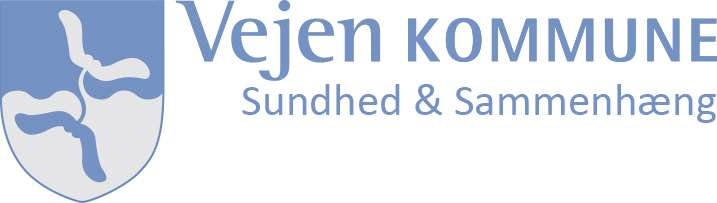 [Speaker Notes: Elise]
Ressourcer og belastninger
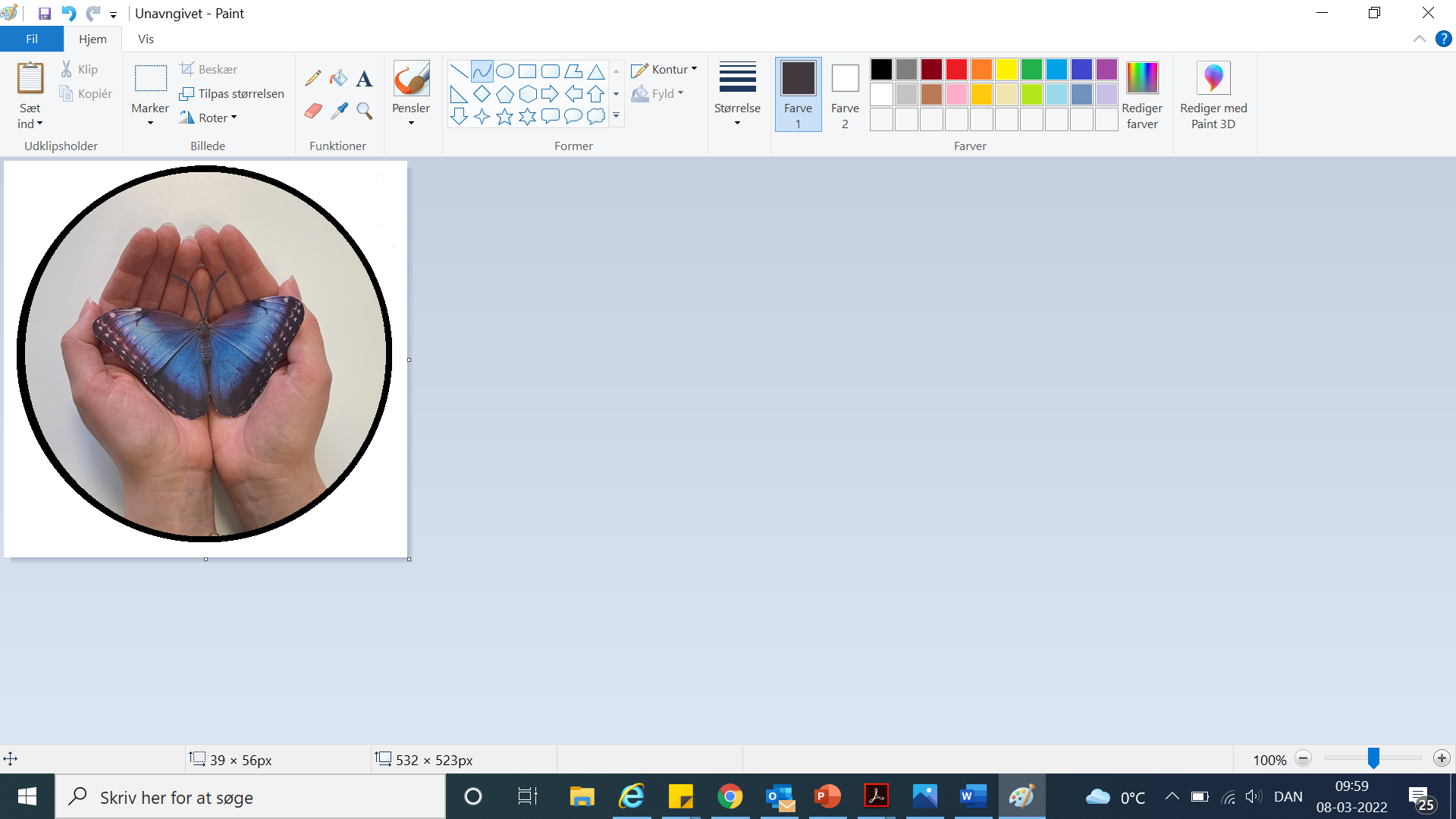 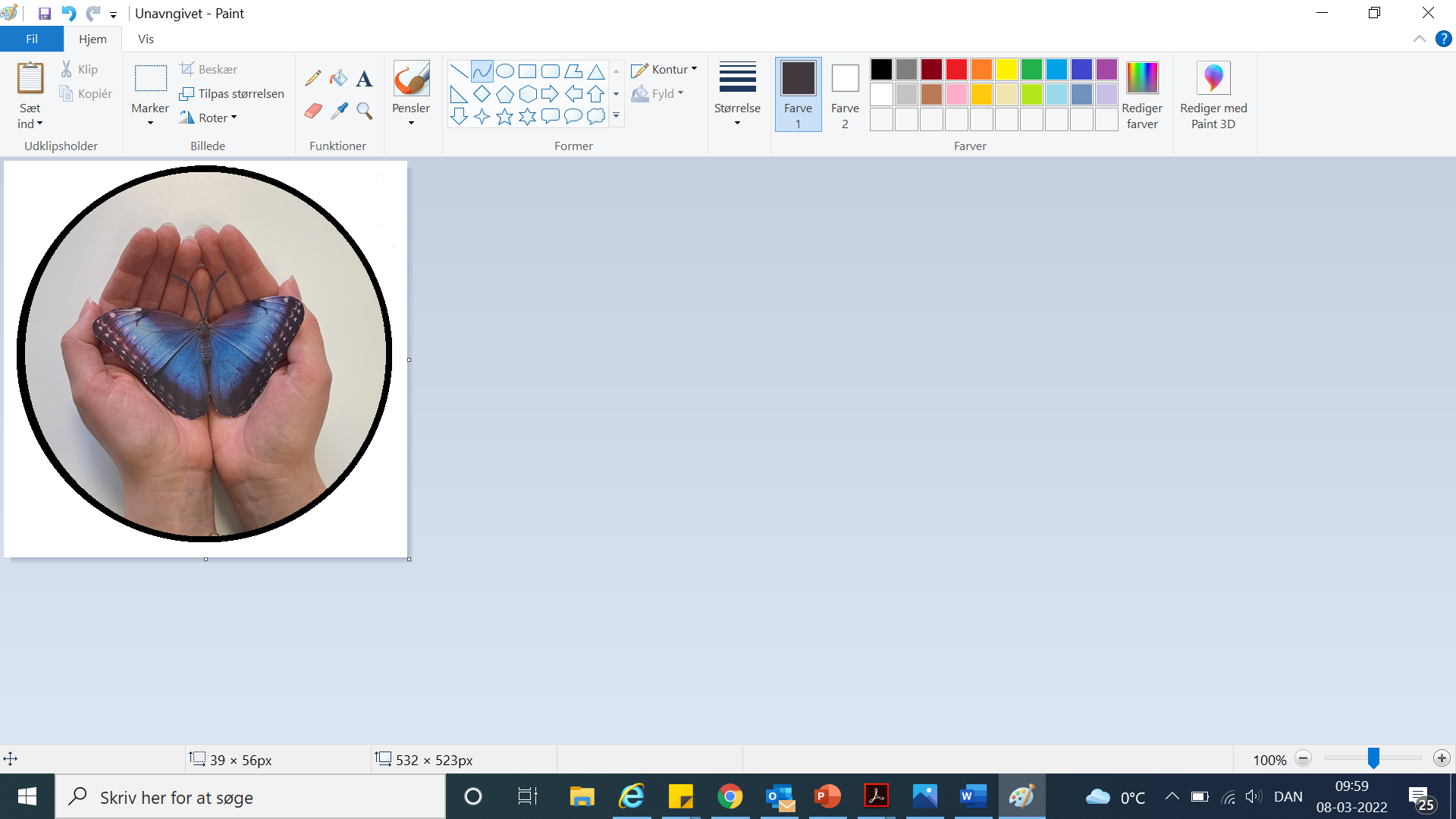 Medicin
justering
Usikker
økonomi
Belastninger
Gode kostvaner
Ressourcer
Hjælpsomme kollegaer
Hobby
Bedre søvn
Opbakning fra familien
Daglig gåtur
Netværks-gruppe
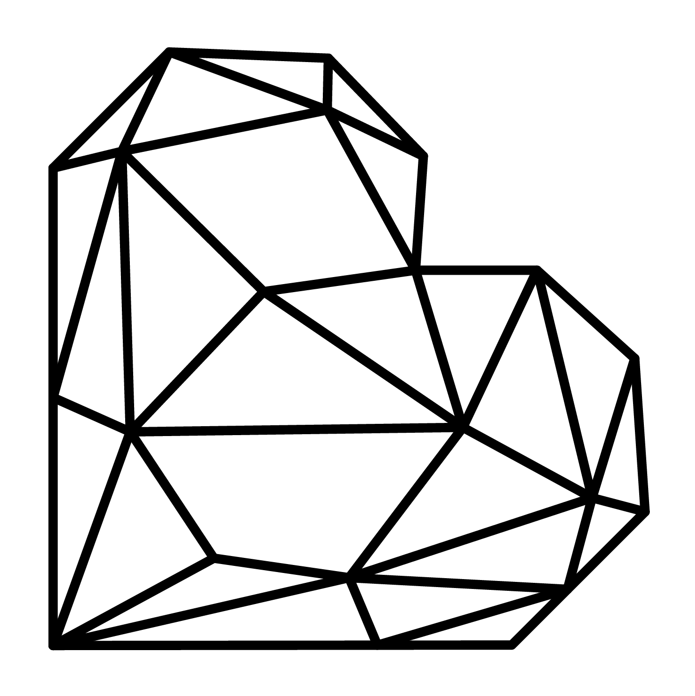 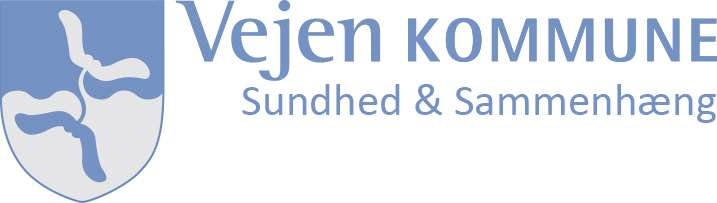 [Speaker Notes: Elise]
Energiforvaltning
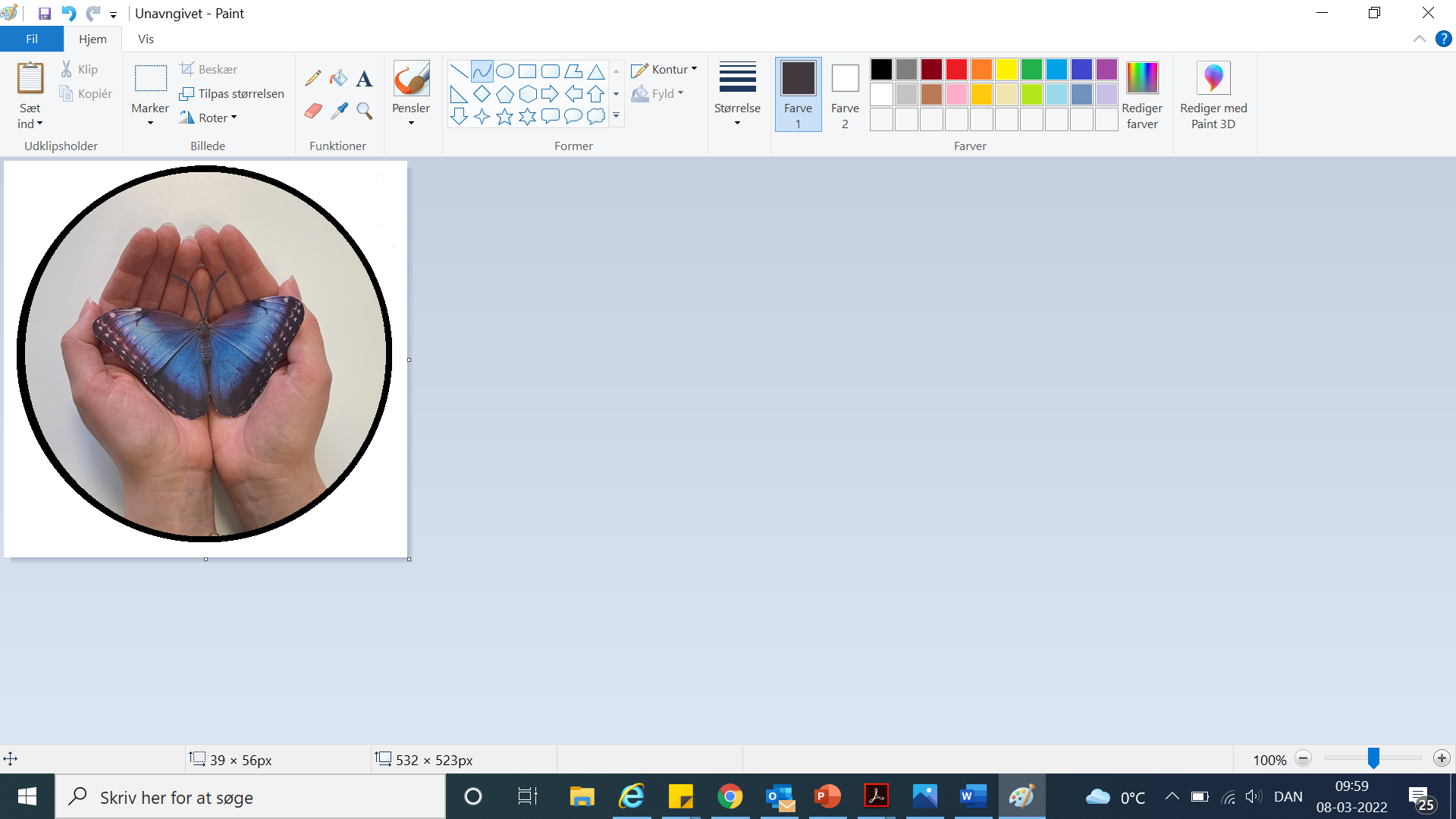 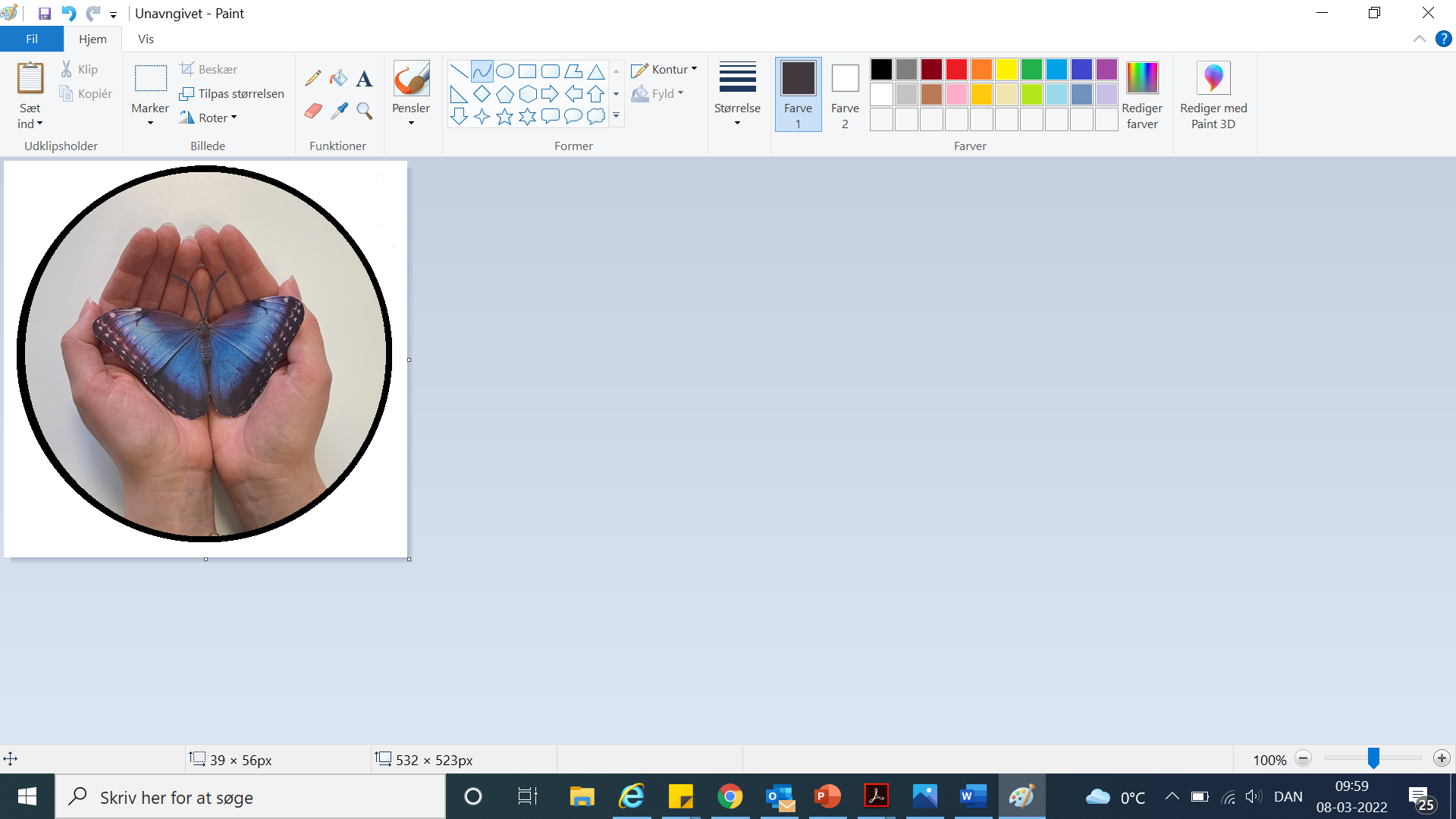 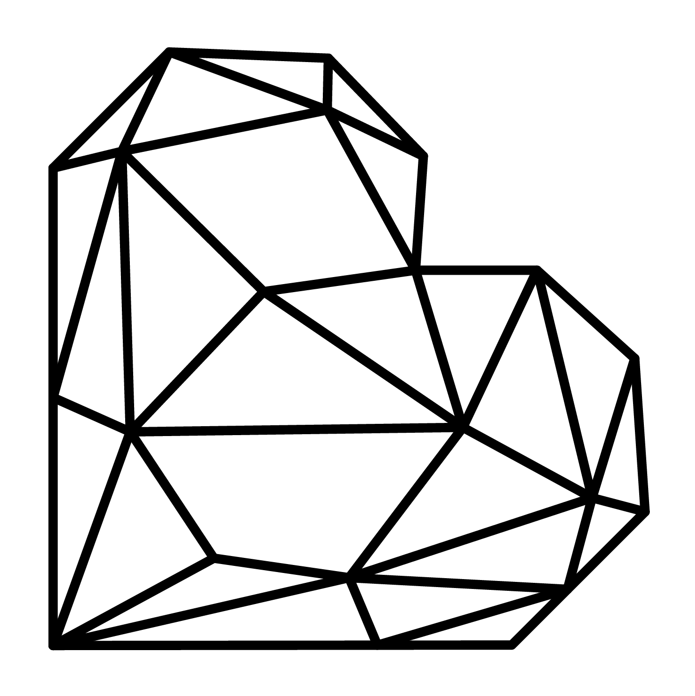 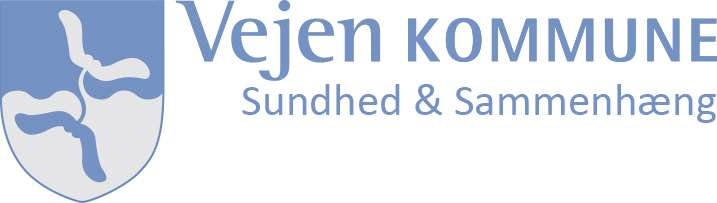 [Speaker Notes: Elise
Hvordan ser din uge ud? Hvilke energigivende og energitagende aktiviteter har du i hverdagen? Prioriterer du de energigivende aktiviteter? Overvej om du tidligere har haft nogen energigivende aktiviteter, som du har givet afkald på. ”Pligter” vs. ”selvvalgte aktiviteter”/”hobbyer”
Hvor lægges fokus/energi? På det positive eller det negative. Fokuserer du på alt det du når eller alt det du ikke har overskud til at nå

Hvilke krav og forventninger har du til dig selv. I forhold dine ressourcer lige nu
”Burde/skal” tanker
”Plejer” tanker
Blive en ”sund egoist” ->  Hvad er godt for mig. Hvad skal jeg prioritere]
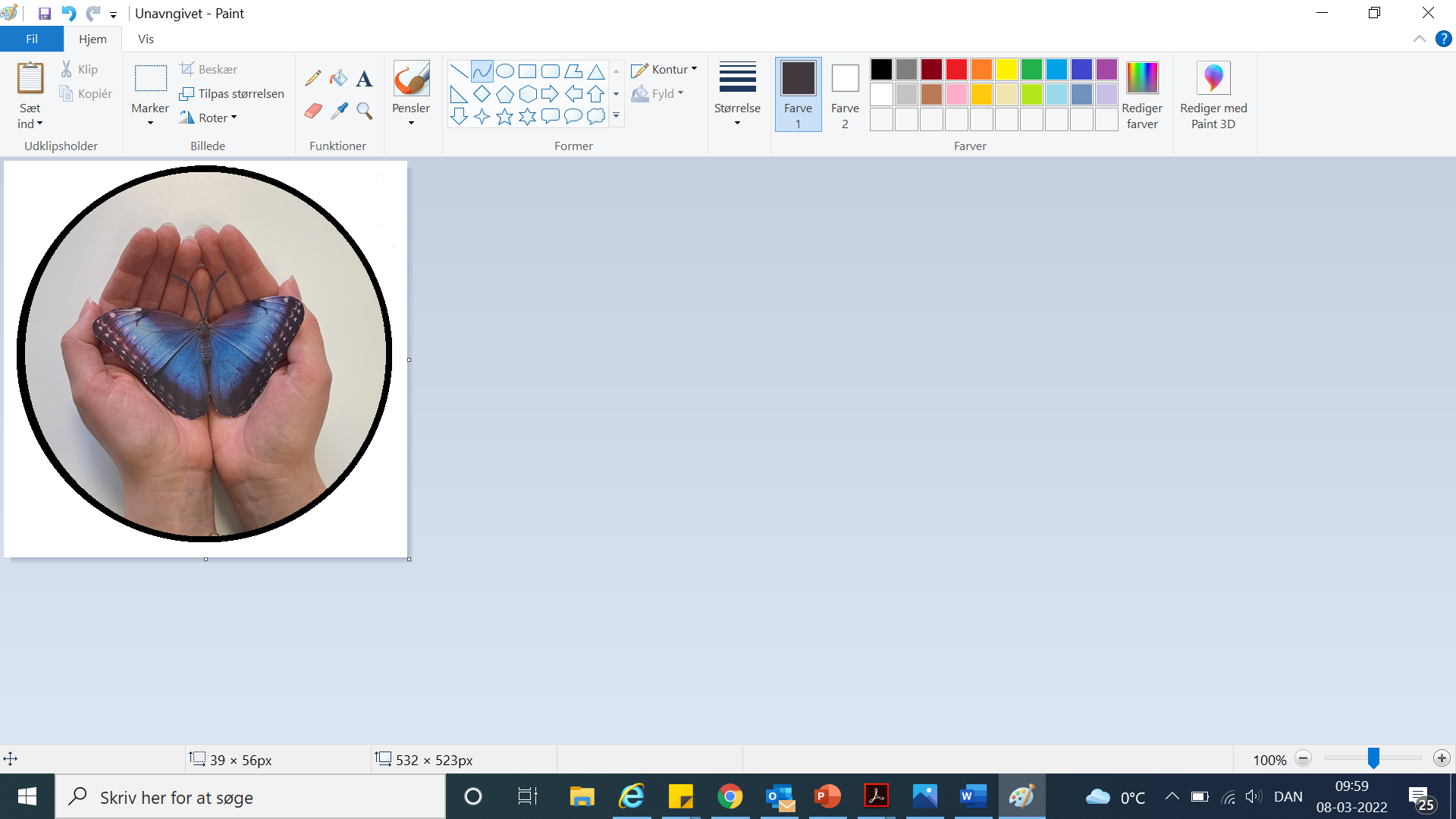 Aktiv pause
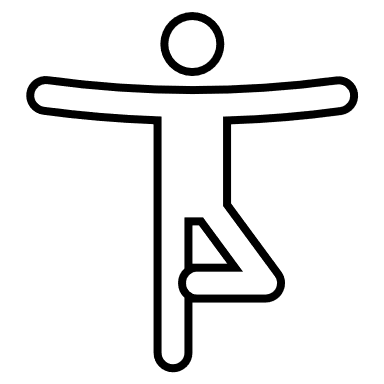 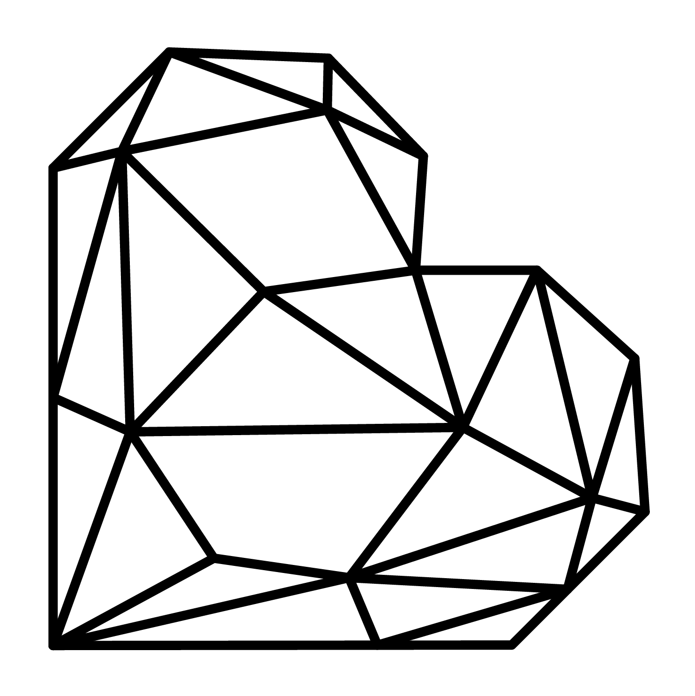 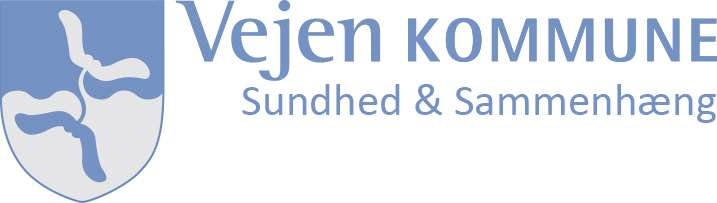 [Speaker Notes: Sanne
Øvelser som giver ro i kroppen
Hvordan opleves det?]
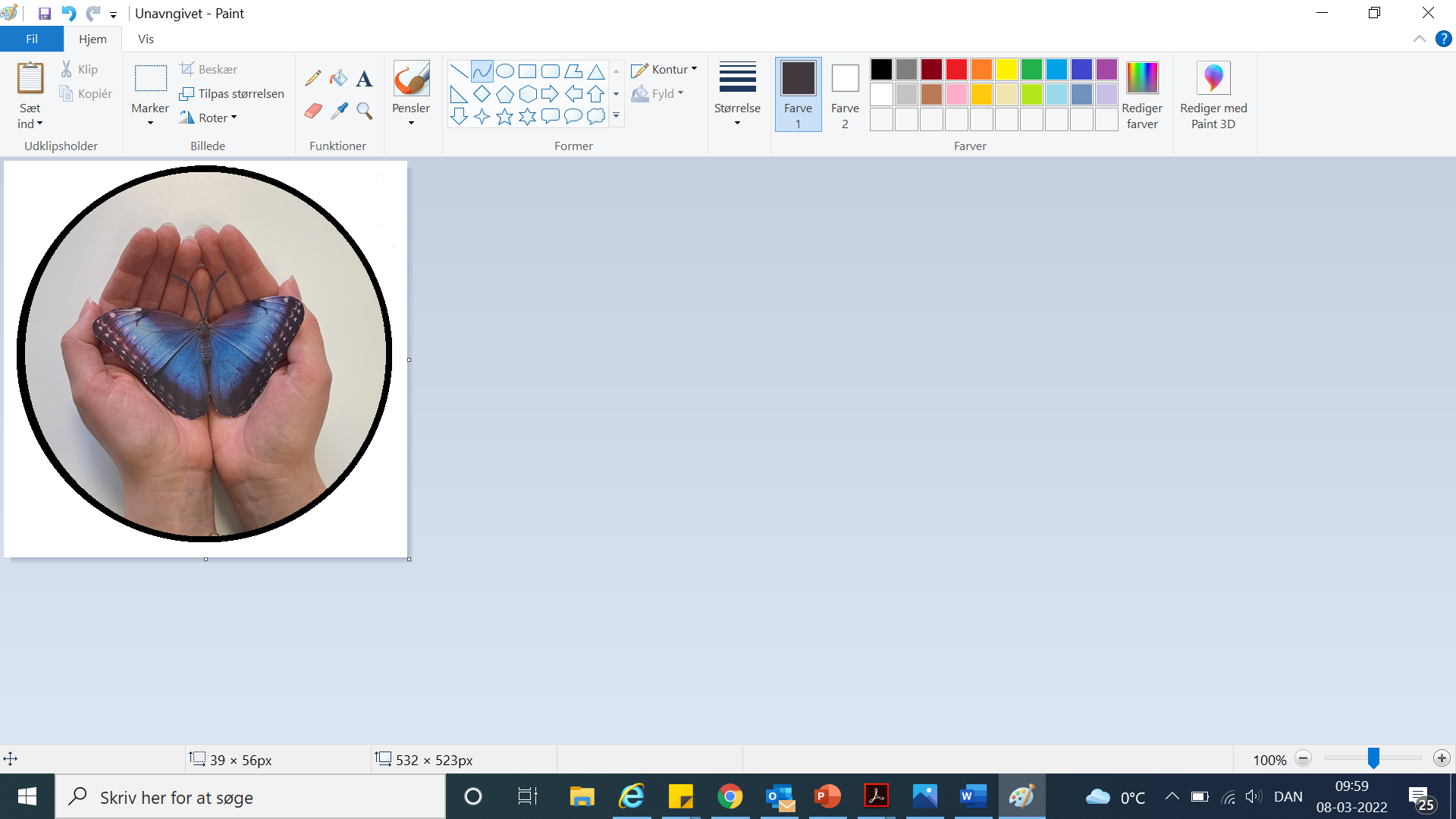 ABC for mental sundhed
Gør noget aktivt
Gør noget sammen
Gør noget meningsfuldt
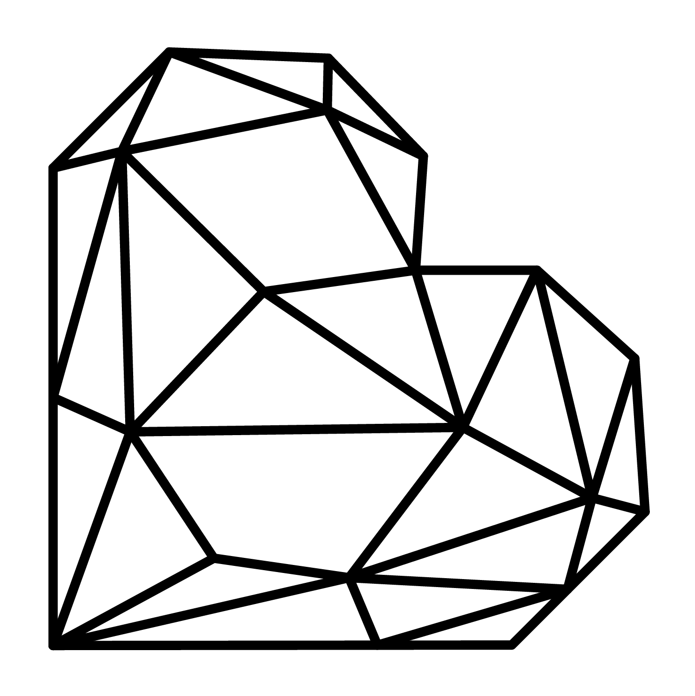 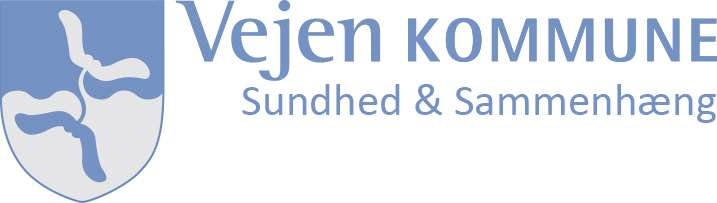 [Speaker Notes: Sanne
Act, belong, commit

ABC for mental sundhed handler om at gøre noget godt for vores mentale sundhed/trivsel. fx ved at gøre noget for andre, være med i en madklub, læse en bog, spille et spil med børnene, lave en cykelklub med andre fra vejen, være frivillig, gå en tur, snakke med naboen, spille fodbold med vennerne, give tid til ro og fordybelse eller være en del af den lokale idrætsforening. Det handler om at finde ud af, hvad der giver livet mening, glæde og værdi.

Aktivt: Man kan holde sig aktiv på mange forskellige måder og niveauer – både fysisk, socialt, mentalt og spirituelt. Det handler om alt fra at løbe en tur til ro og nærvær.
Sammen: Vær sammen med venner og familie, involvér dig i grupper, som du allerede er medlem af, meld dig ind i en ny klub eller deltag i lokale arrangementer. Det handler om at gøre noget med nogen.
Mening: Sæt dig selv et mål, stort som småt, engagér dig i en hobby eller en god sag, bliv frivillig eller lær noget nyt. Det handler om at gøre noget, der giver mening for dig.]
Forvaltning af energi
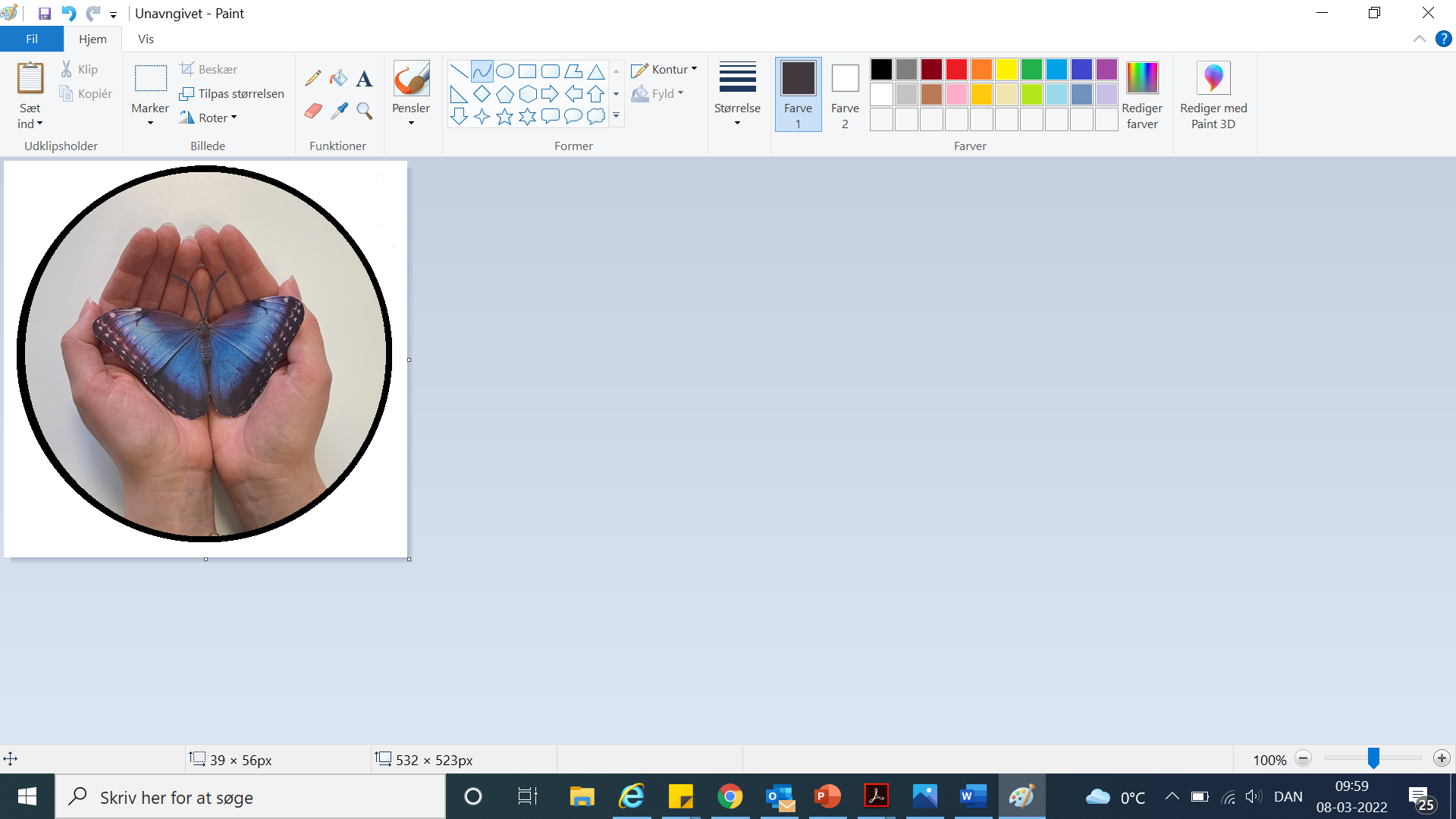 Overbelastning
Udfordring
Komfort
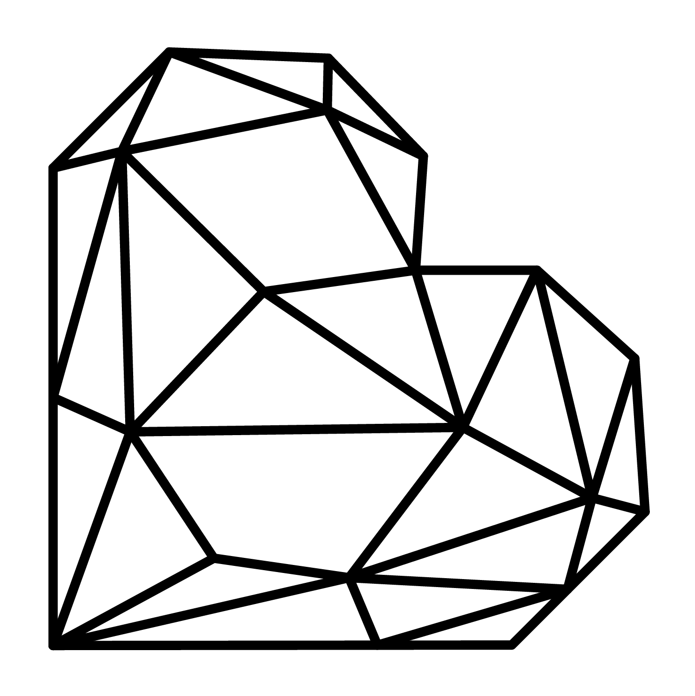 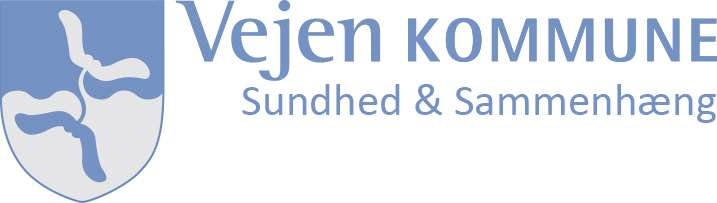 [Speaker Notes: Sanne
Hvad fylder i hverdagen. Både fysisk og mentalt.
Evt livsværdier

Hvor meget fylder sygdom? Hvor meget ønsker man at den skal fylde?]
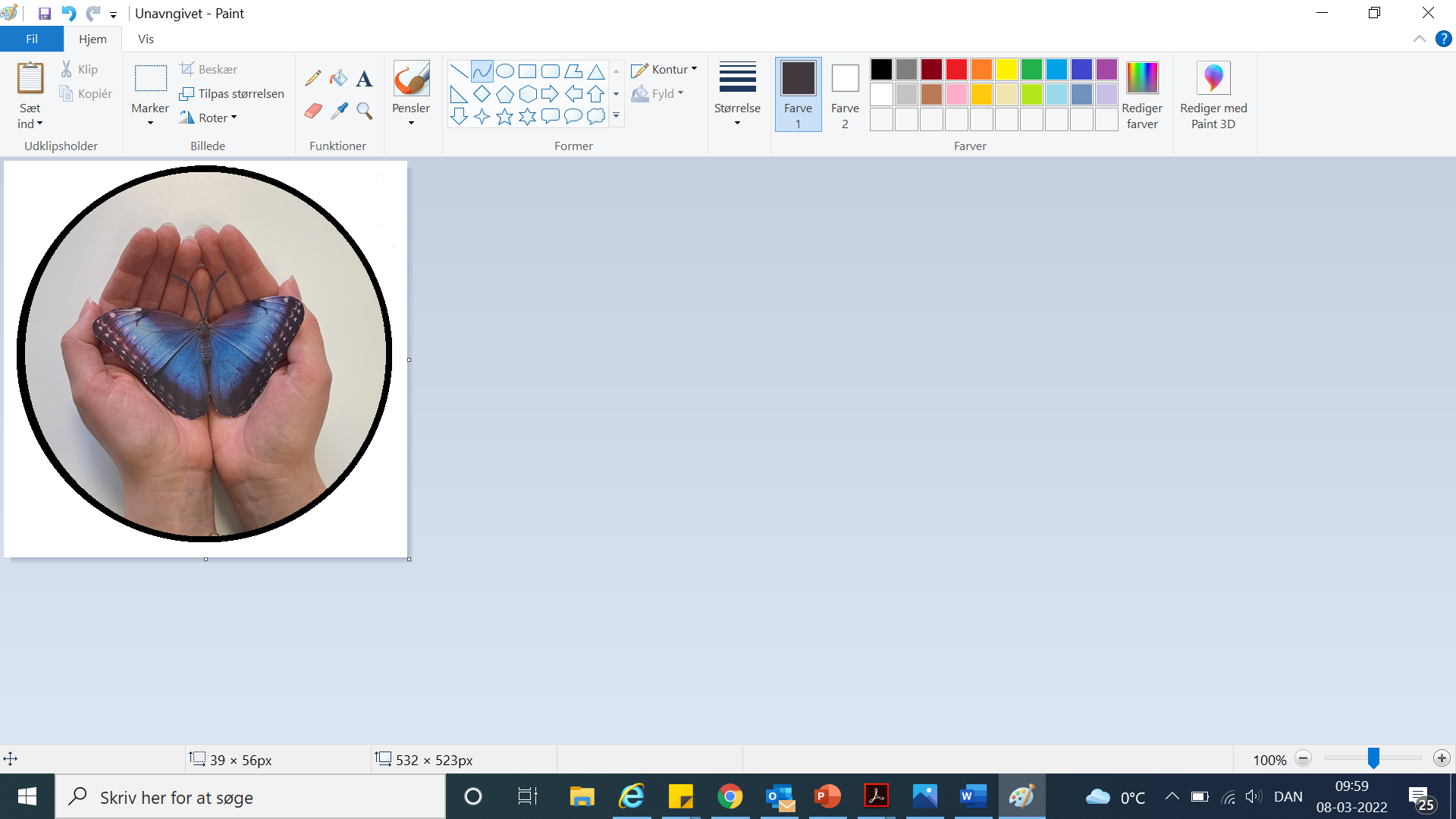 Hvad fylder i din hverdag?
Hvad skal fylde/ have  mere eller mindre opmærksomhed i fremtiden?
Hvad fylder/har opmærksomhed i din hverdag lige nu?
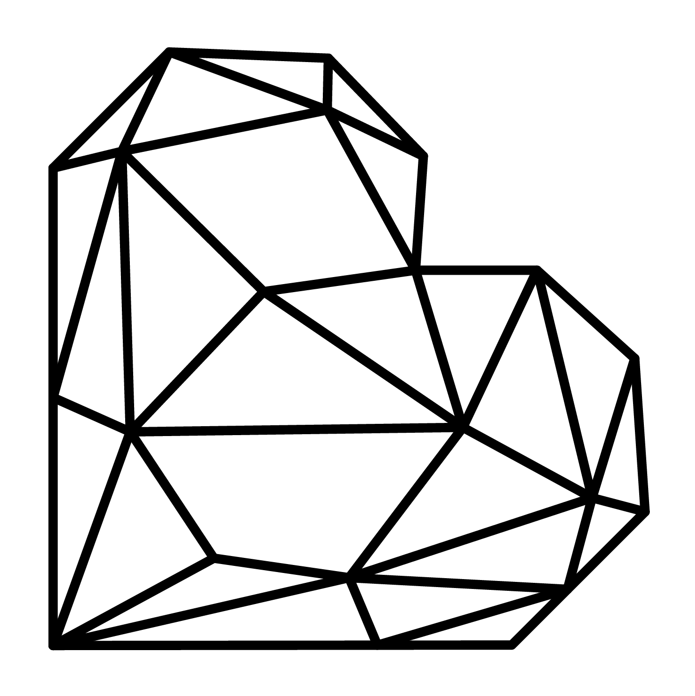 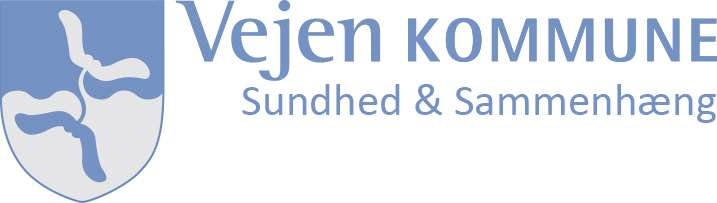 [Speaker Notes: Sanne
Hvad fylder i hverdagen. Både fysisk og mentalt.
Evt livsværdier

Hvor meget fylder sygdom? Hvor meget ønsker man at den skal fylde?]
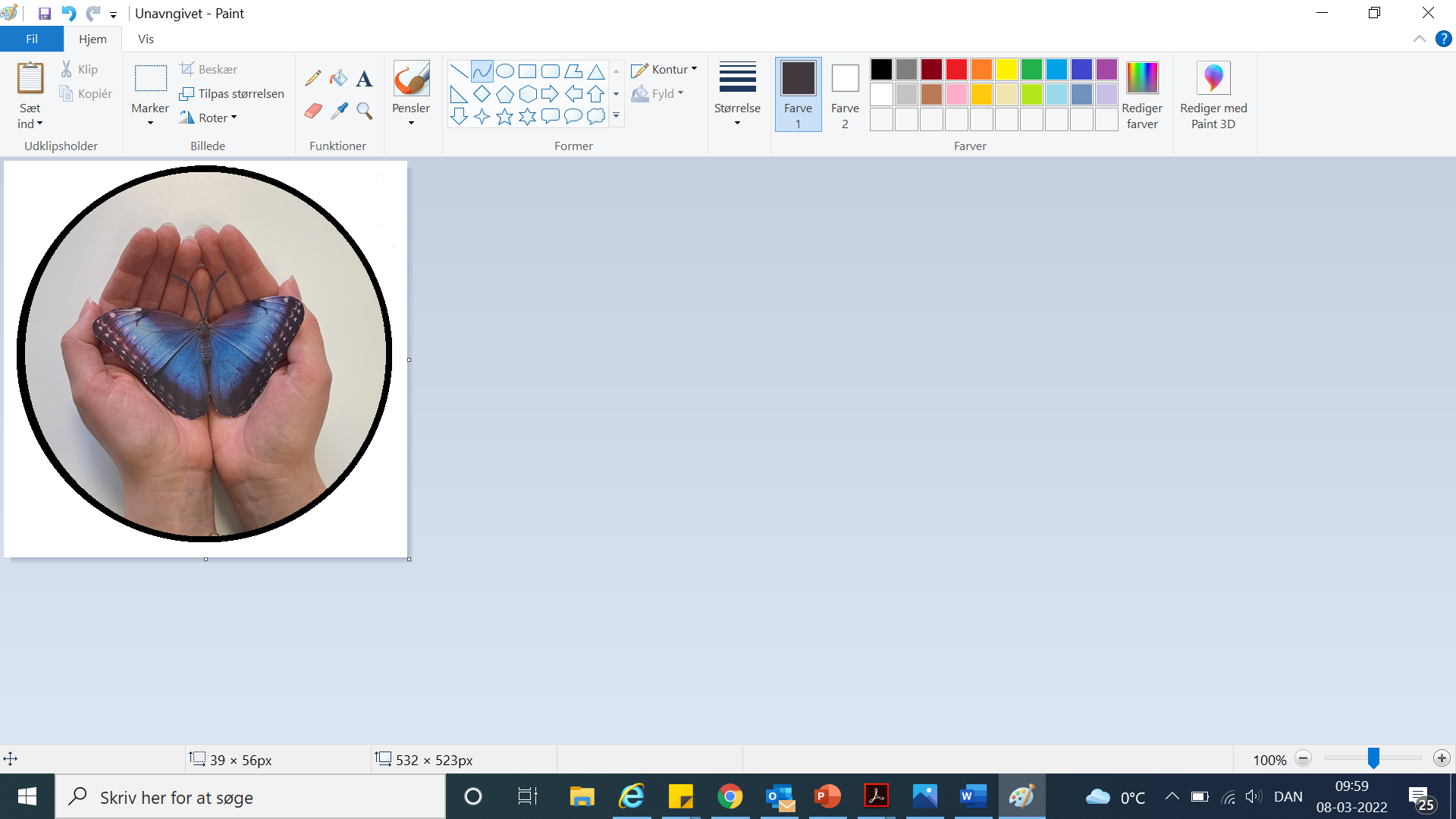 Opsamling
Spørgsmål?
Hvad tager du med hjem i dag?
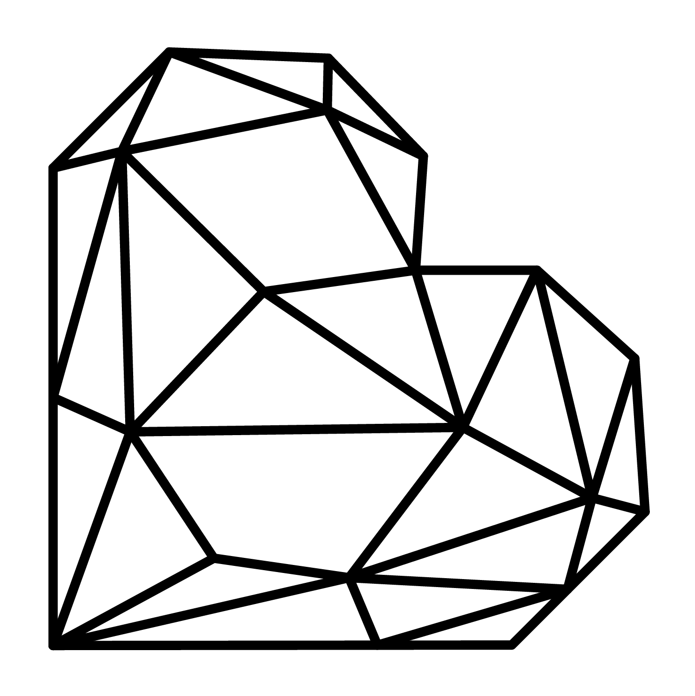 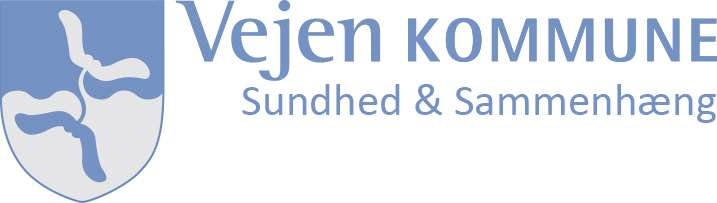